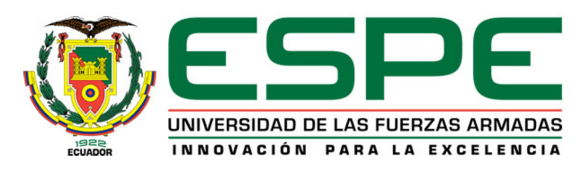 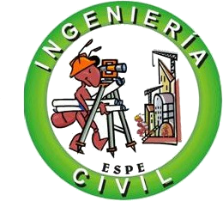 DEPARTAMENTO DE CIENCIAS DE LA TIERRA Y DE LA CONSTRUCCIÓN
 CARRERA DE INGENIERÍA CIVIL
  
TRABAJO DE INTEGRACIÓN CURRICULAR PREVIO A LA OBTENCIÓN DEL TÍTULO DE INGENIERO CIVIL 

 TEMA:
“MORFOMETRÍA, HIDROLOGÍA E HIDROMETRÍA DE LA CUENCA URCUHUAYCU Y PROPUESTA DE RECUPERACIÓN”
 
AUTORES:  HURTADO BOLAÑOS WILLIAM DAVID
                     JIMÉNEZ ALVAREZ PATRICIO DANIEL

TUTORES:  ING. CARRERA VILLACRÉS DAVID VINICIO, PhD. 
                 ING. GUERRÓN VARELA EDGAR RAMIRO, Mgs.

SANGOLQUÍ – 2021
Índice de Contenidos
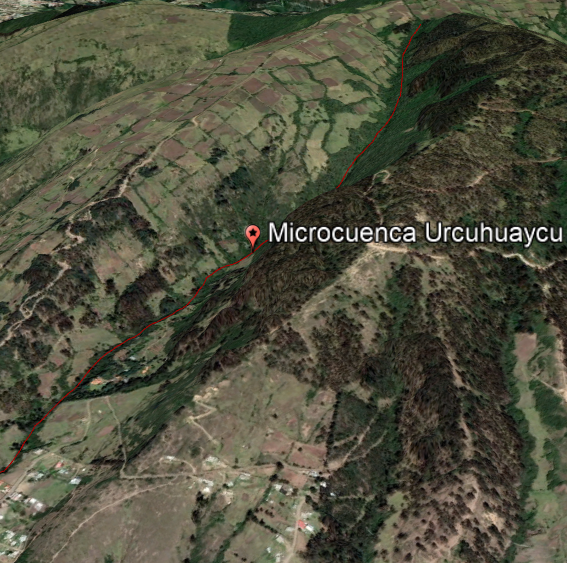 Microcuenca Urcuhuaycu, Fuente: Google Earth.
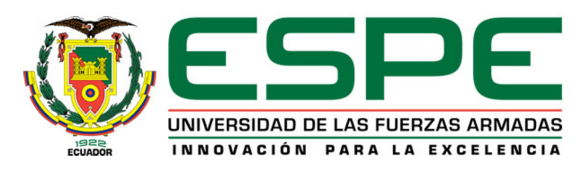 2
ASPECTOS GENERALES
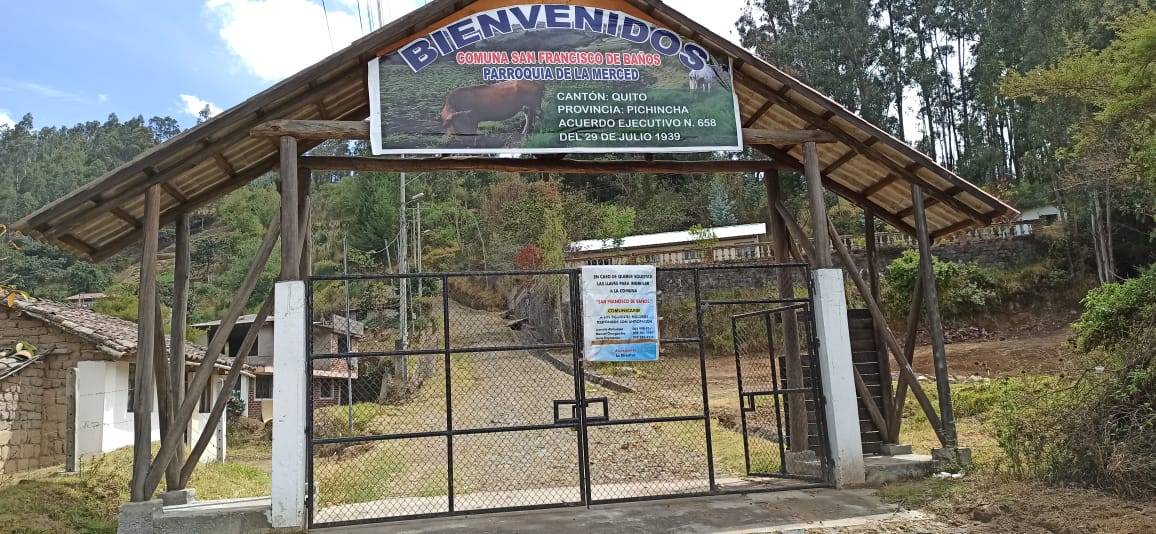 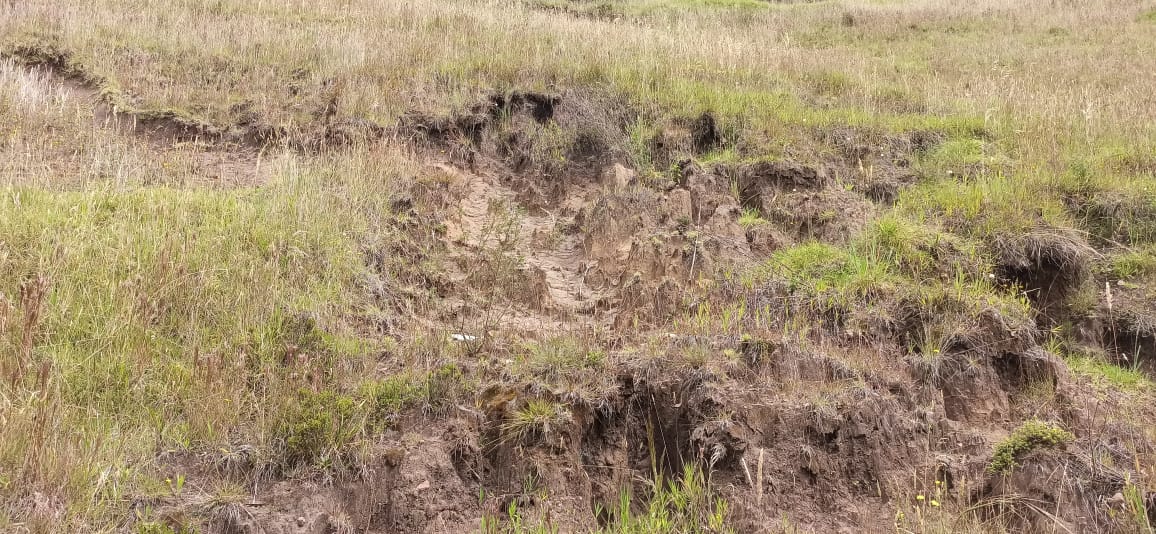 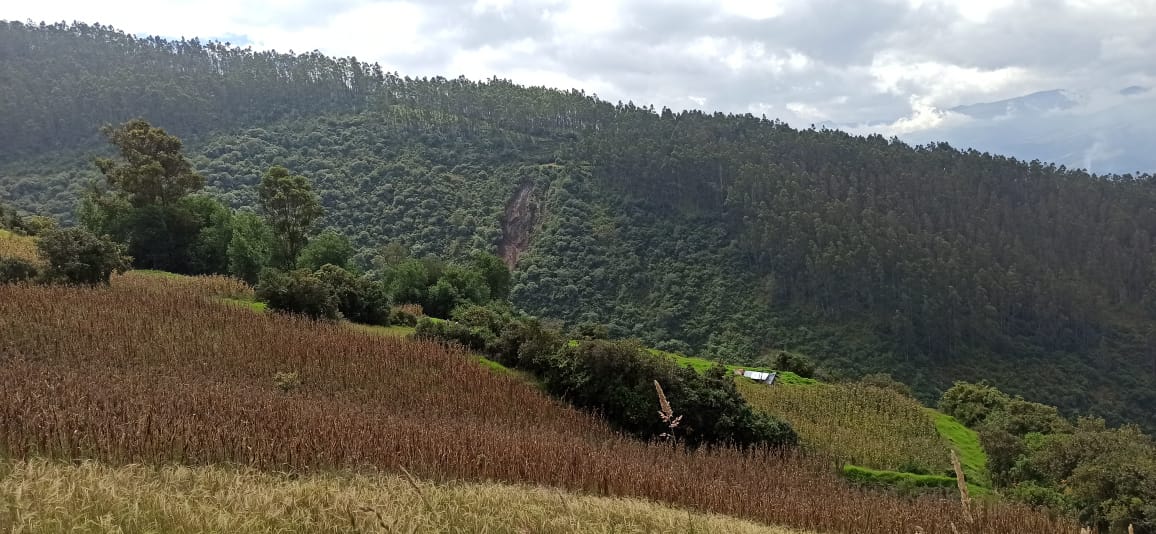 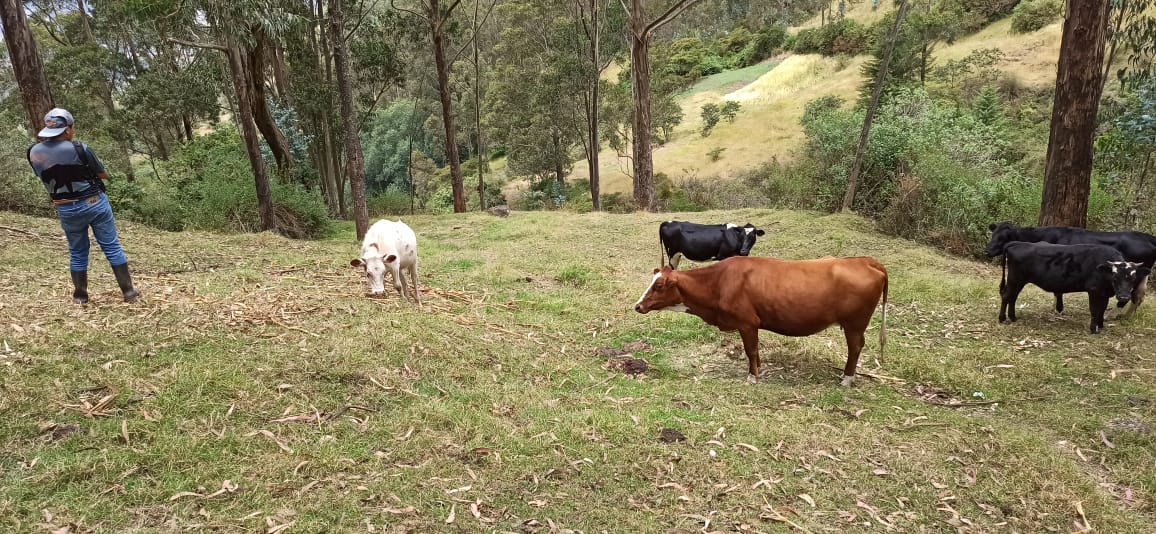 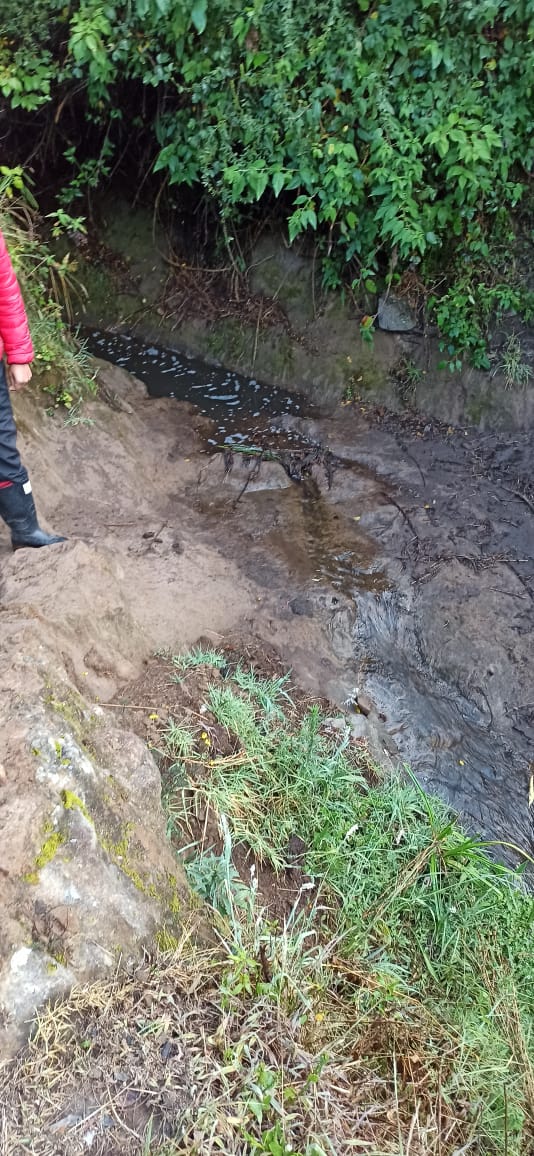 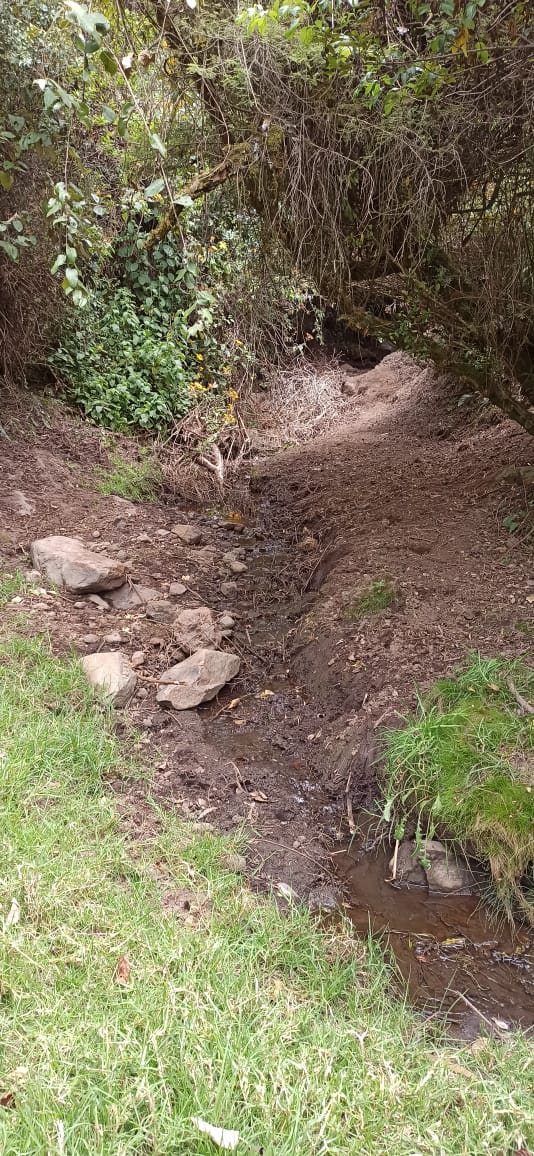 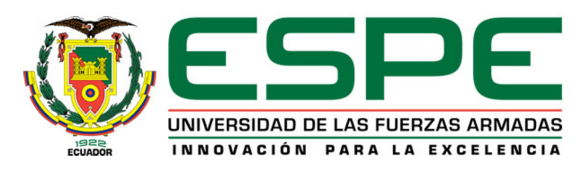 3
ASPECTOS GENERALES
Ubicación de la Microcuenca Urcuhuaycu
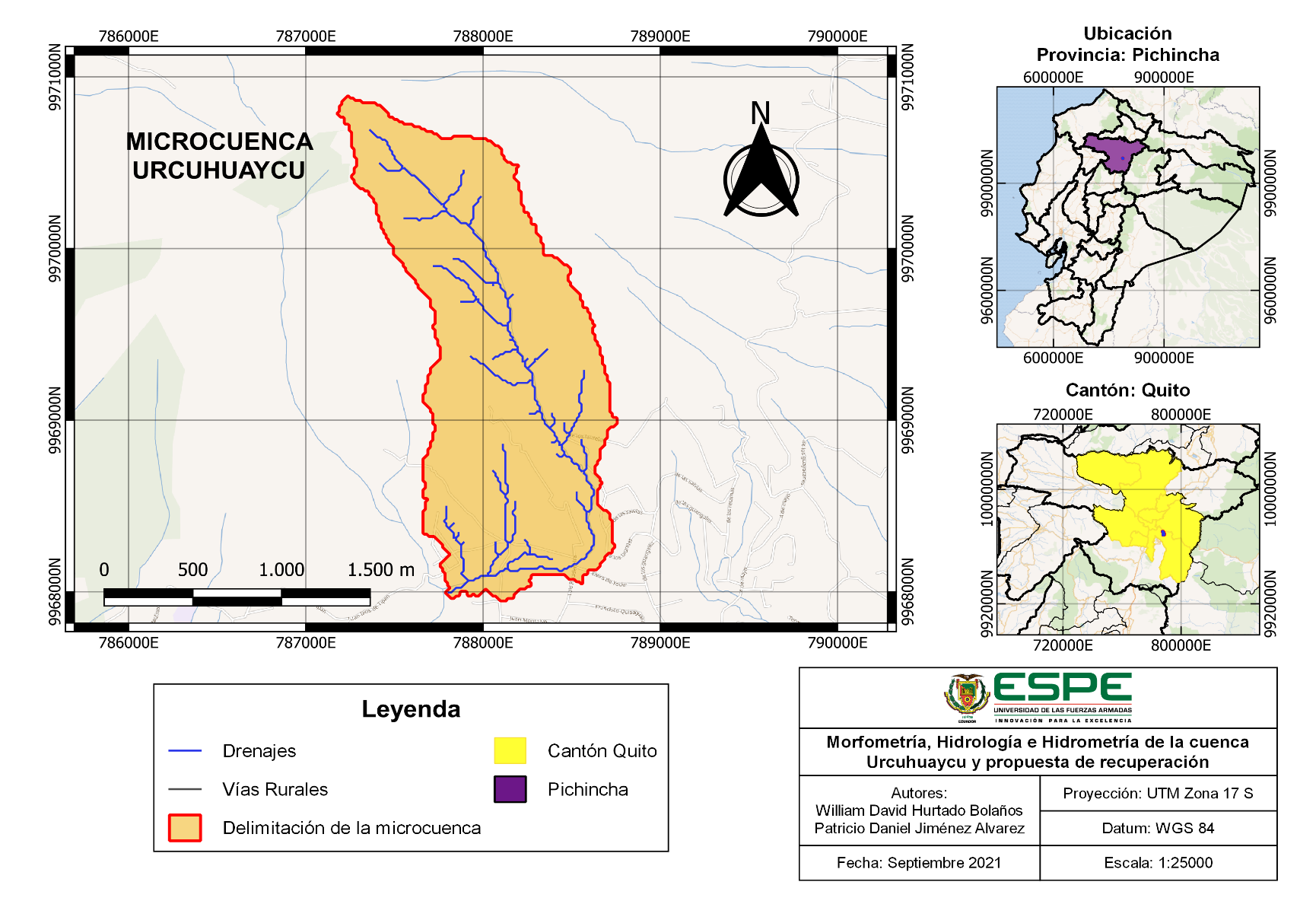 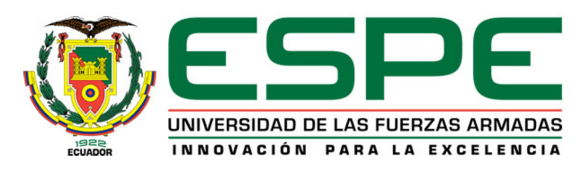 4
OBJETIVOS
Objetivo General:
Determinar los parámetros de morfometría, hidrología e hidrometría de la cuenca Urcuhuaycu, ubicada en el volcán Ilaló, sector La Merced, cantón Quito, con el propósito de generar una propuesta global para rescatar la cuenca y un plan piloto de implementación.
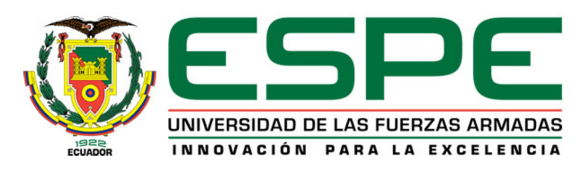 5
OBJETIVOS
Objetivos Específicos:
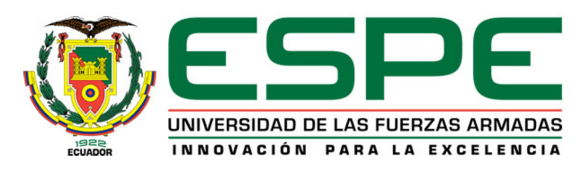 6
PARÁMETROS MORFOMÉTRICOS
Parámetros Generales:
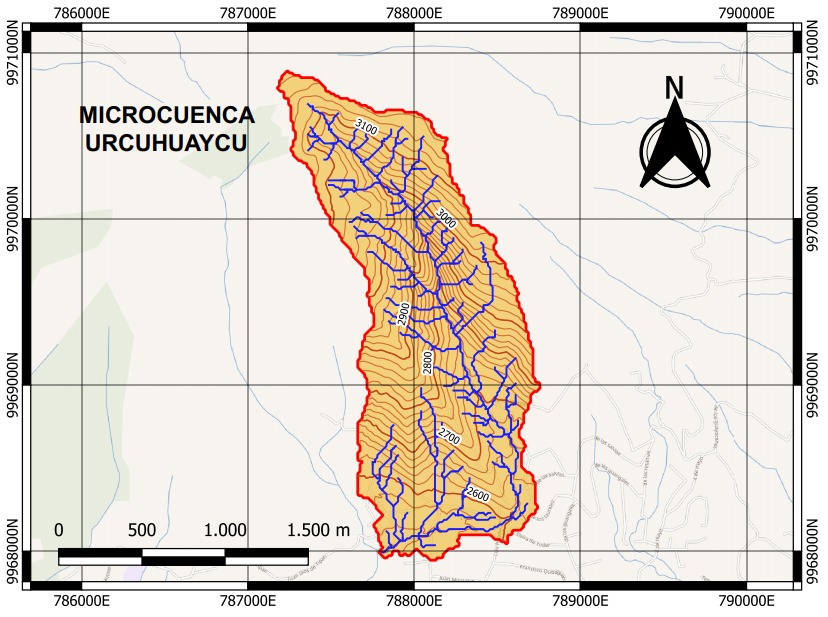 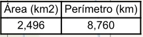 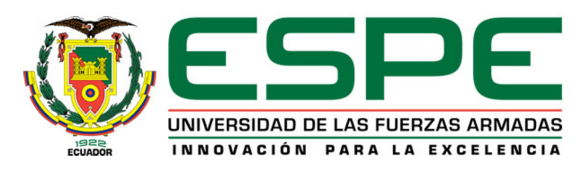 7
PARÁMETROS MORFOMÉTRICOS
Parámetros de Forma:
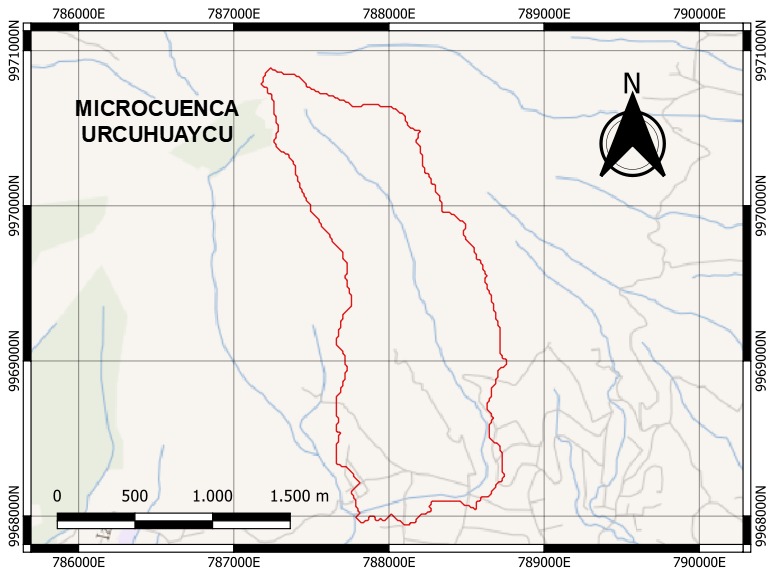 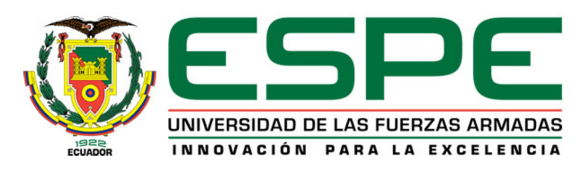 8
PARÁMETROS MORFOMÉTRICOS
Parámetros de Relieve:
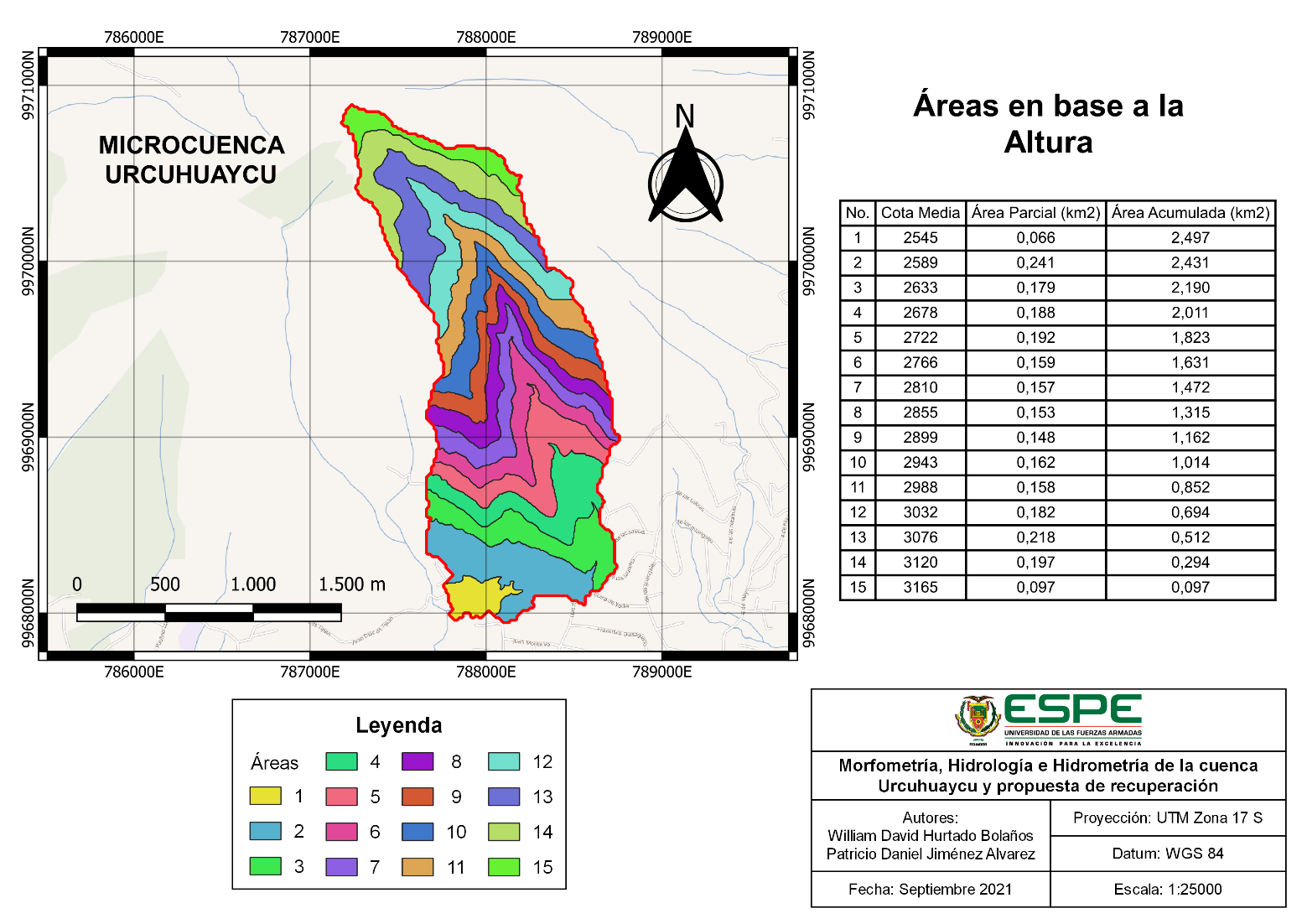 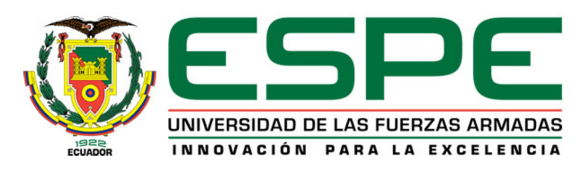 9
PARÁMETROS MORFOMÉTRICOS
Parámetros de Relieve:
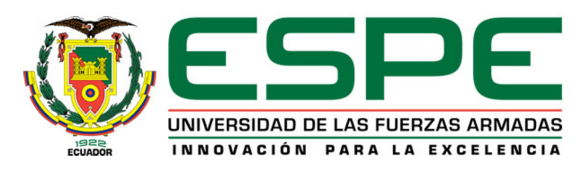 10
PARÁMETROS MORFOMÉTRICOS
Parámetros de la Red Hídrica:
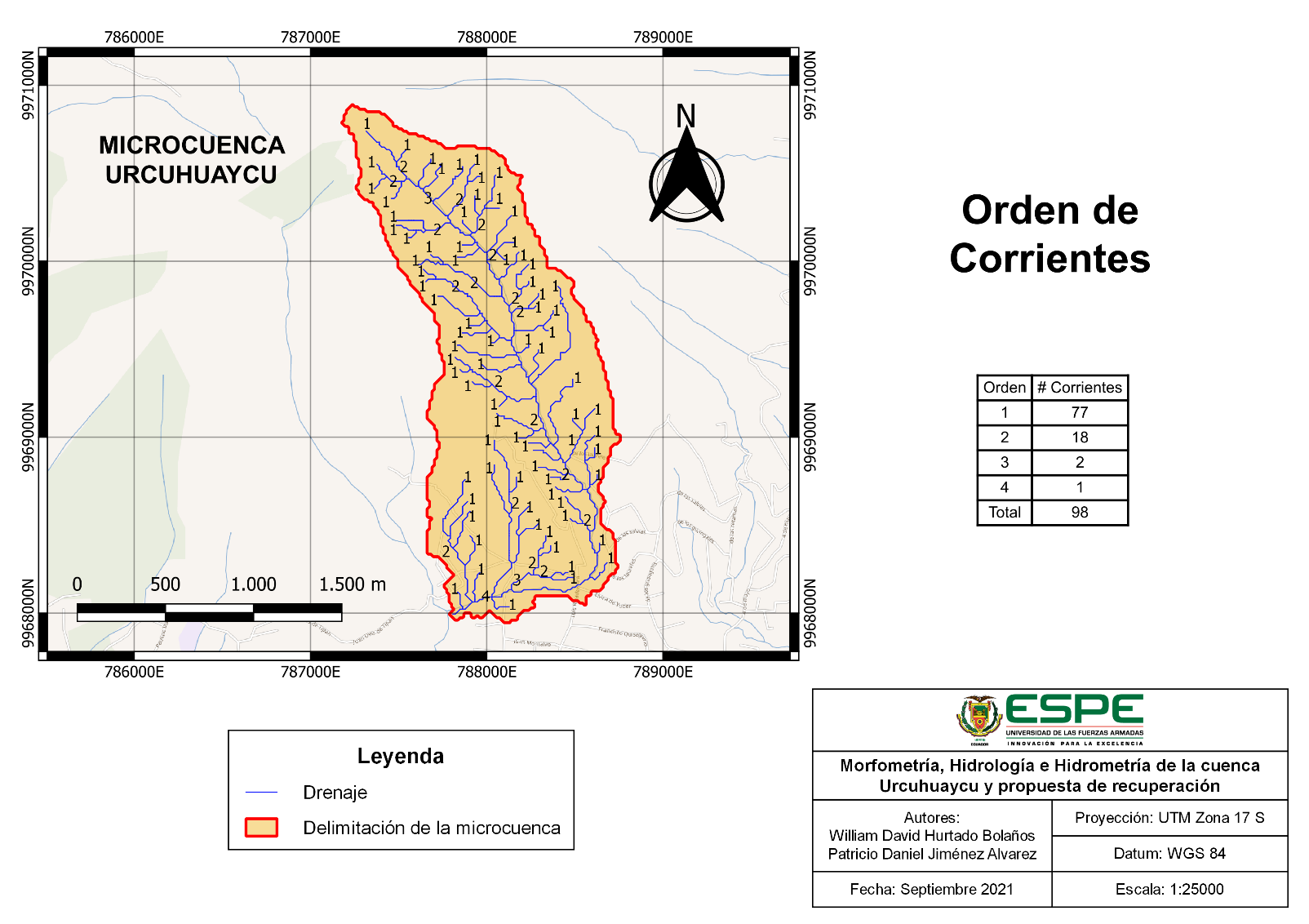 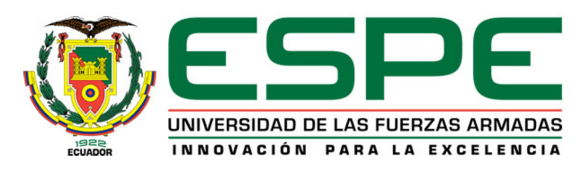 11
PARÁMETROS MORFOMÉTRICOS
Parámetros de la Red Hídrica:
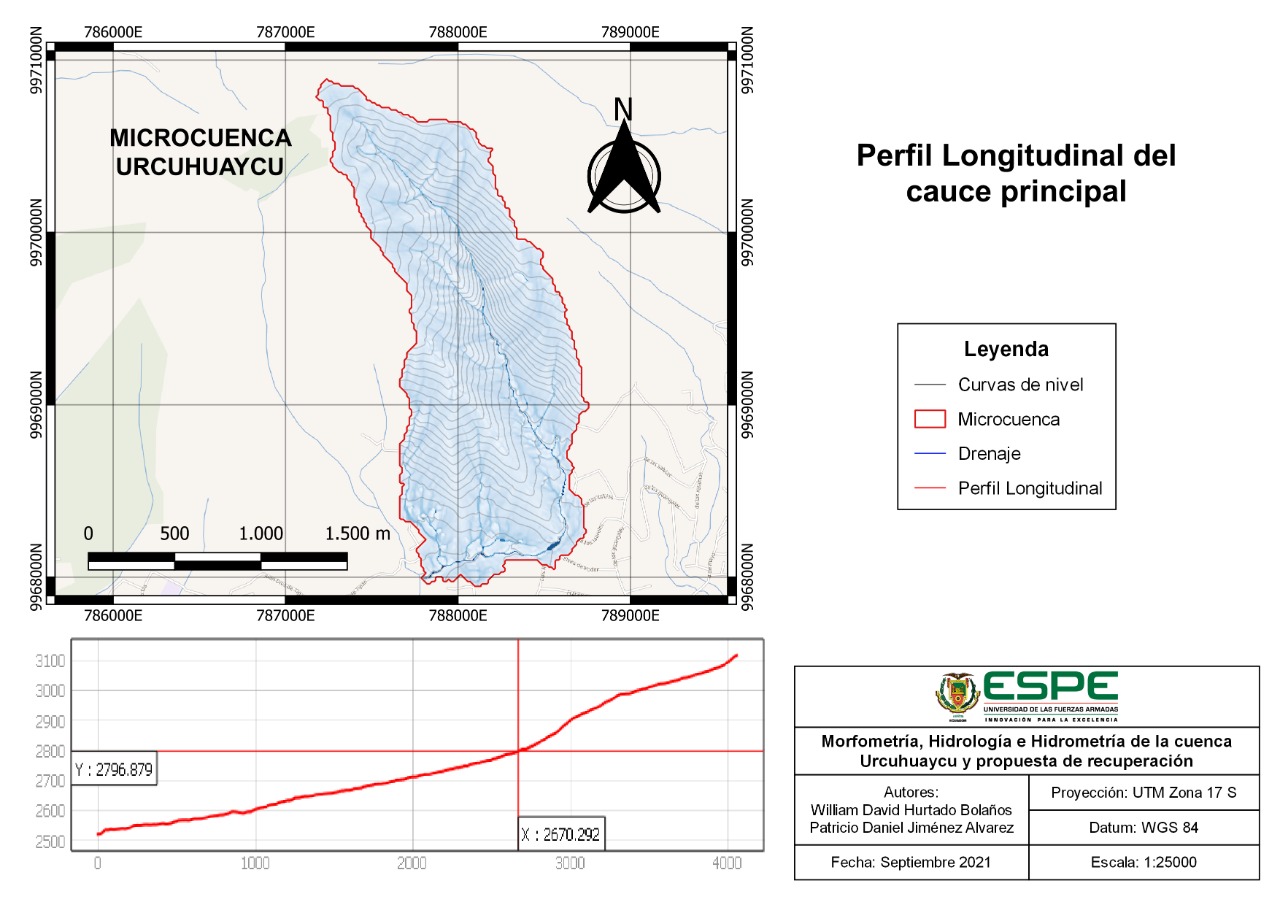 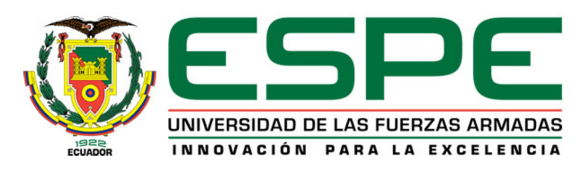 12
PARÁMETROS HIDROLÓGICOS
Precipitación media anual :
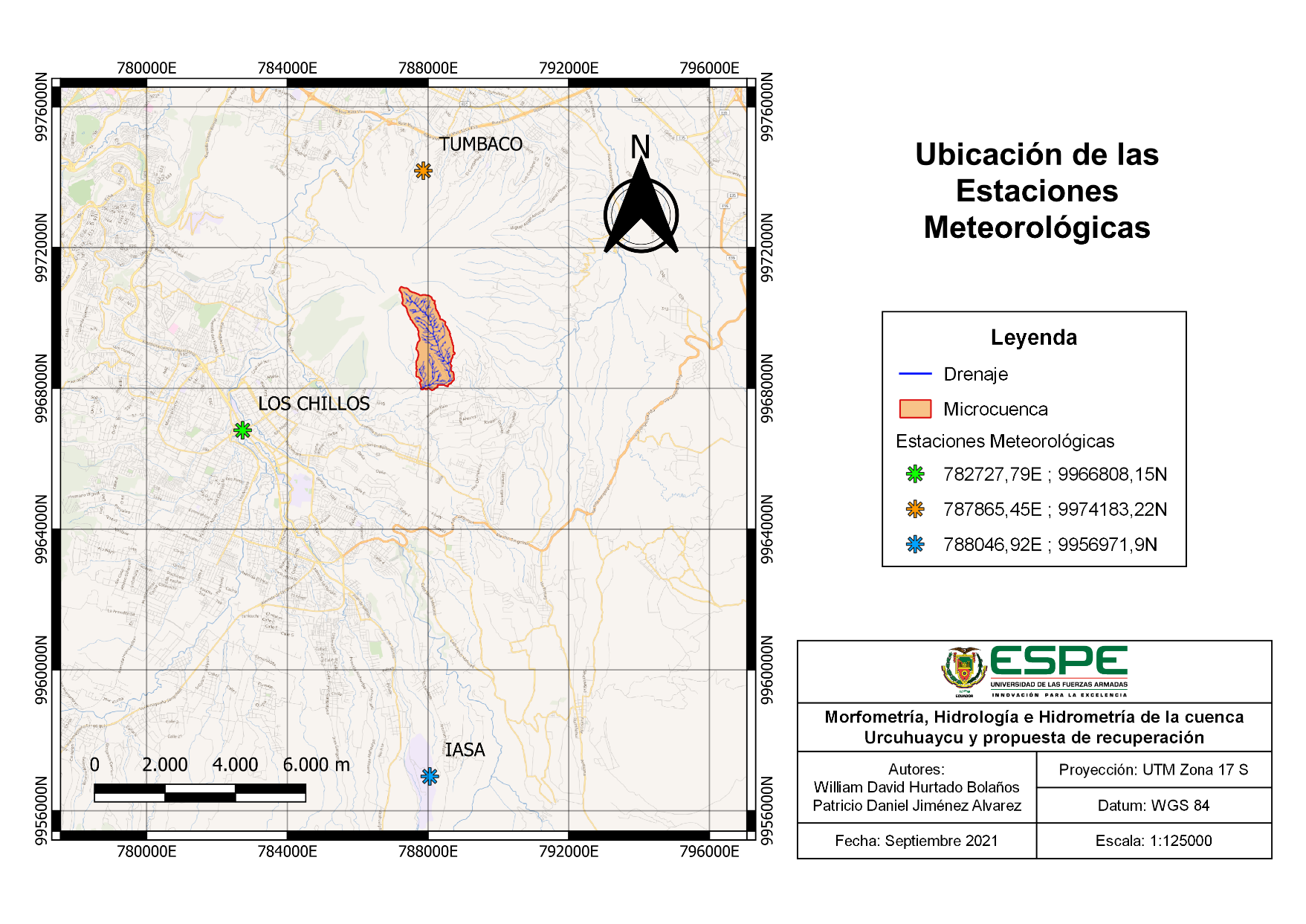 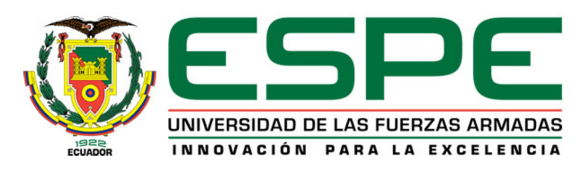 13
PARÁMETROS HIDROLÓGICOS
Precipitación media anual :
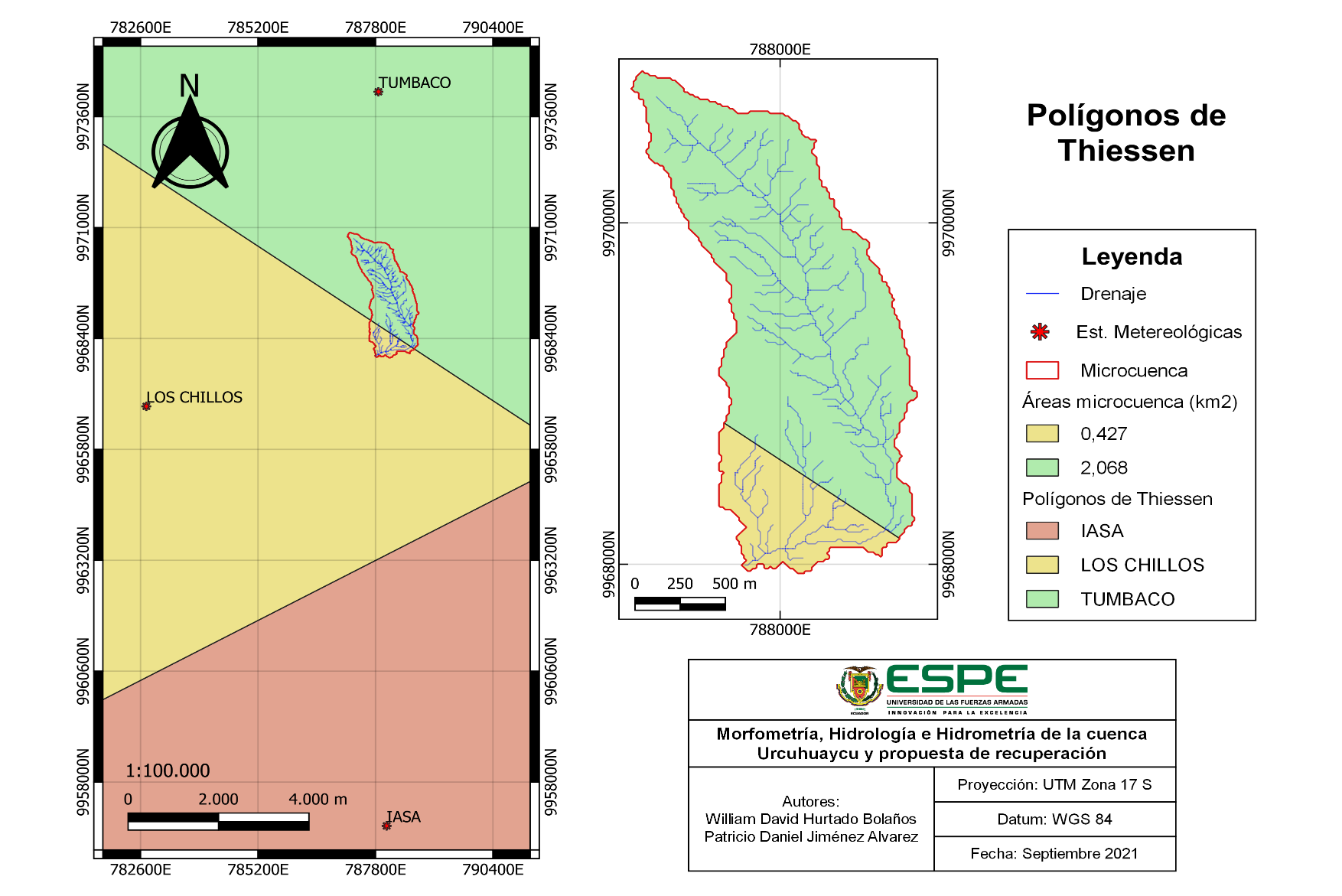 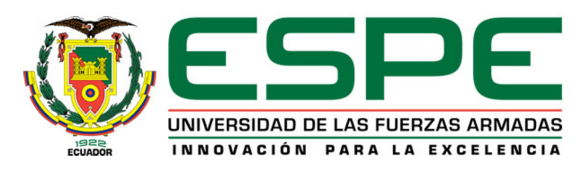 14
PARÁMETROS HIDROLÓGICOS
Precipitación media anual :
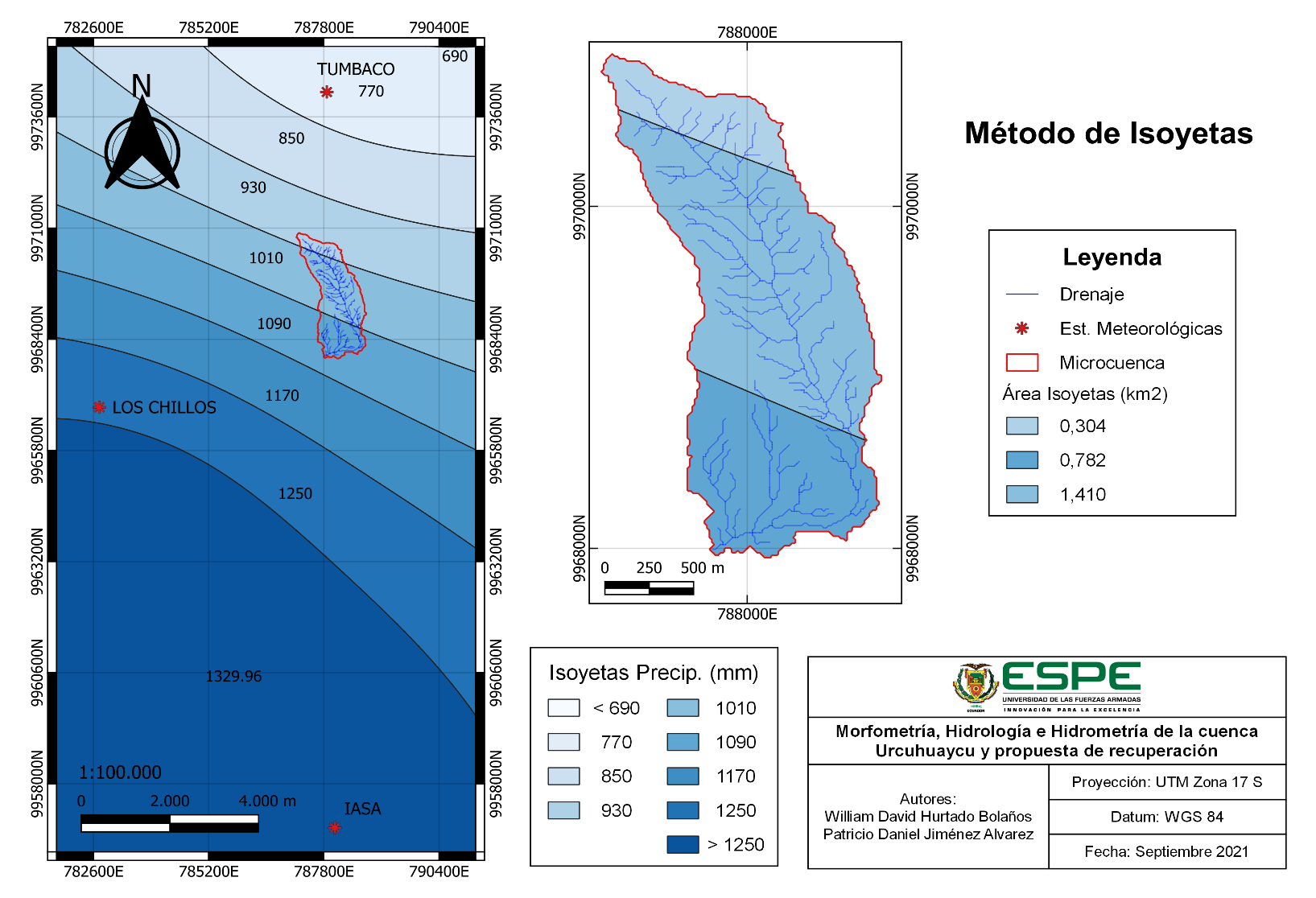 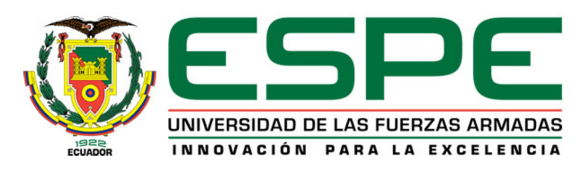 15
PARÁMETROS HIDROLÓGICOS
Precipitación media anual temporal:
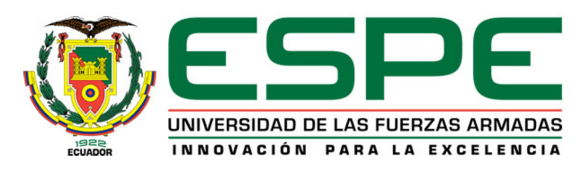 16
PARÁMETROS HIDROLÓGICOS
Calidad de Agua:
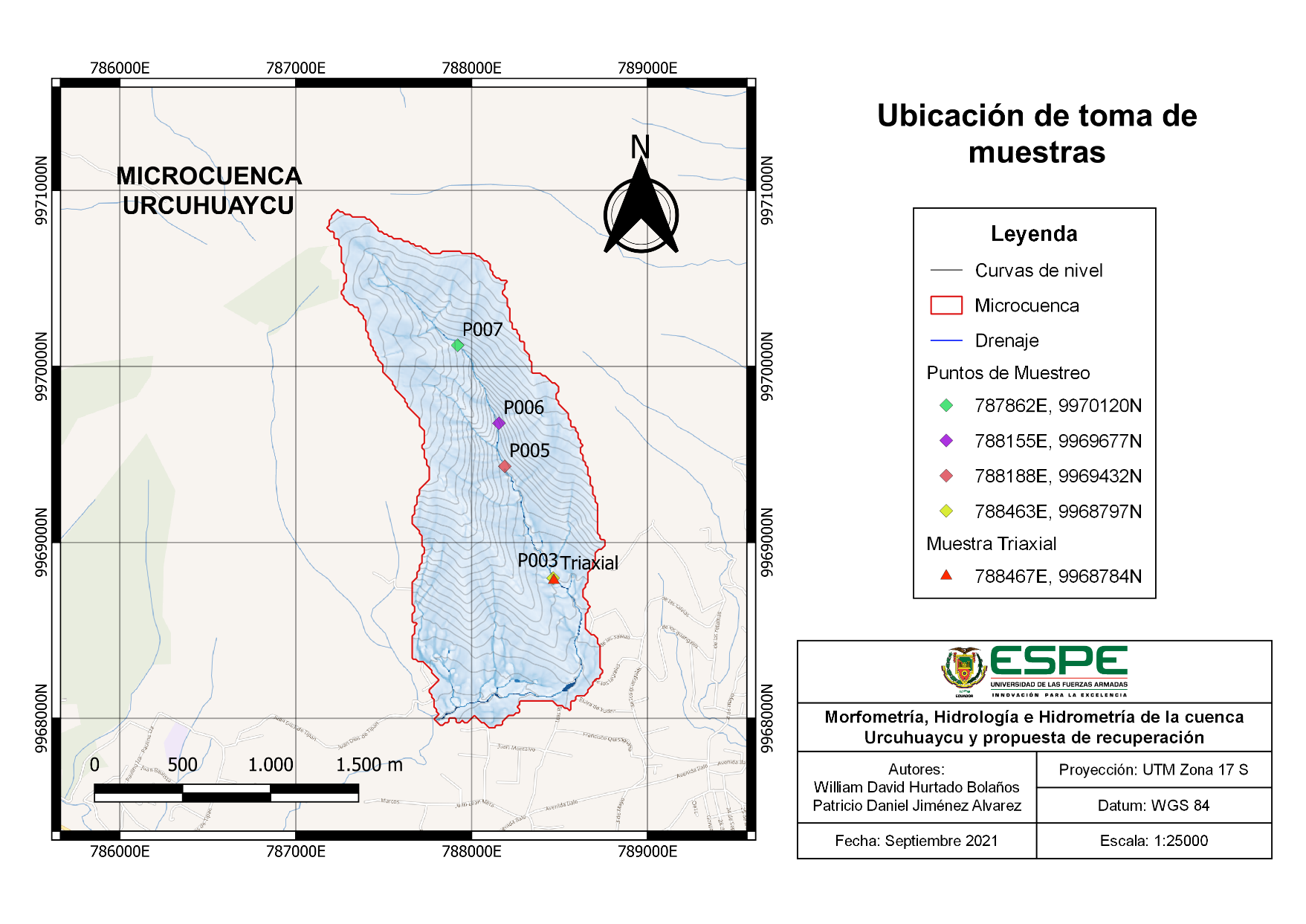 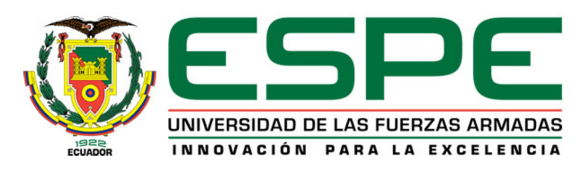 17
PARÁMETROS HIDROMÉTRICOS
Caudal:
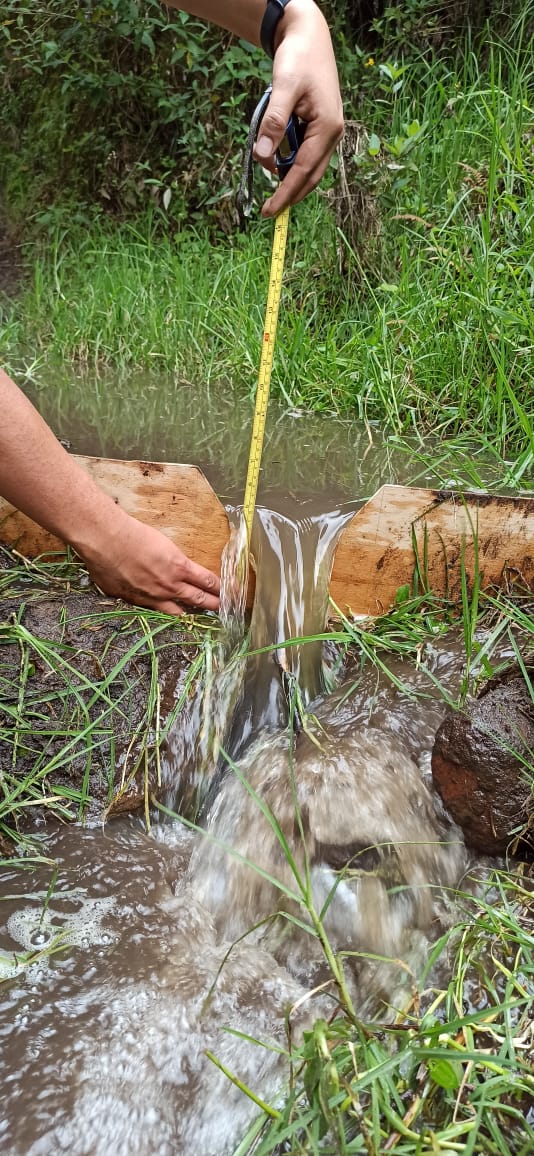 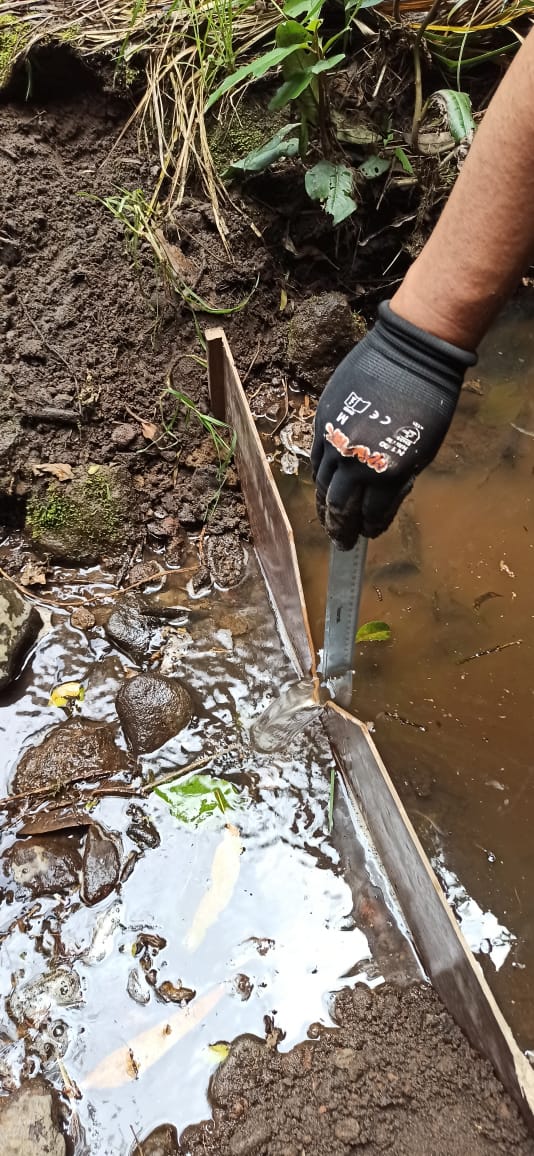 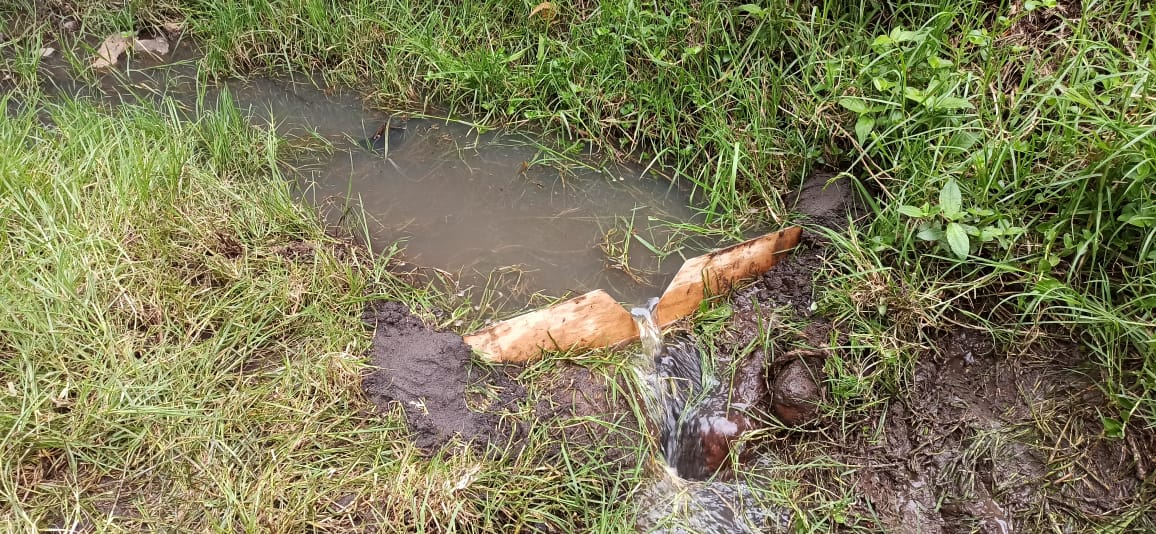 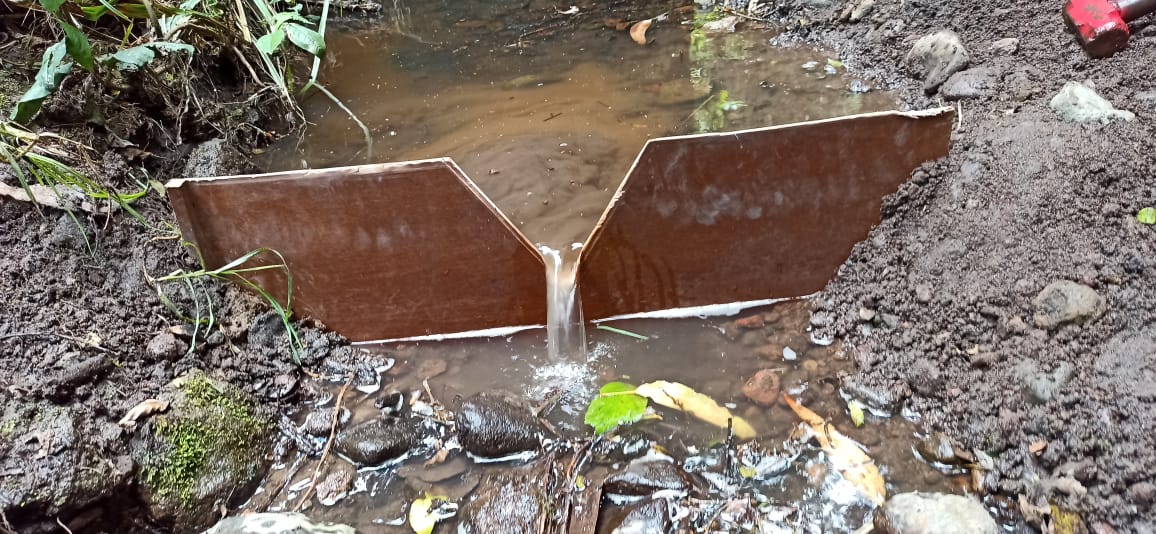 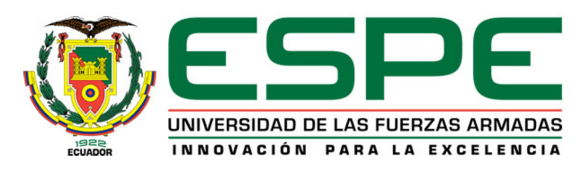 18
ECUACIÓN UNIVERSAL DE PÉRDIDA DE SUELO (USLE)
Caracterización del suelo:
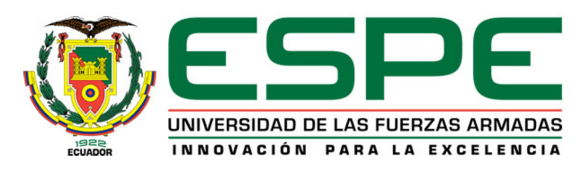 19
ECUACIÓN UNIVERSAL DE PÉRDIDA DE SUELO (USLE)
Caracterización del suelo:
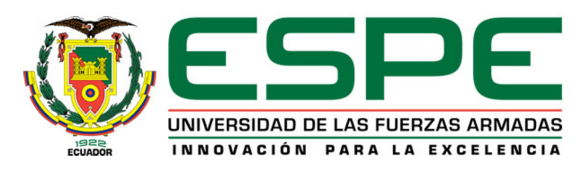 20
ECUACIÓN UNIVERSAL DE PÉRDIDA DE SUELO (USLE)
Factor C:
Factor P:
Factor R:
Factor LS:
Factor K:
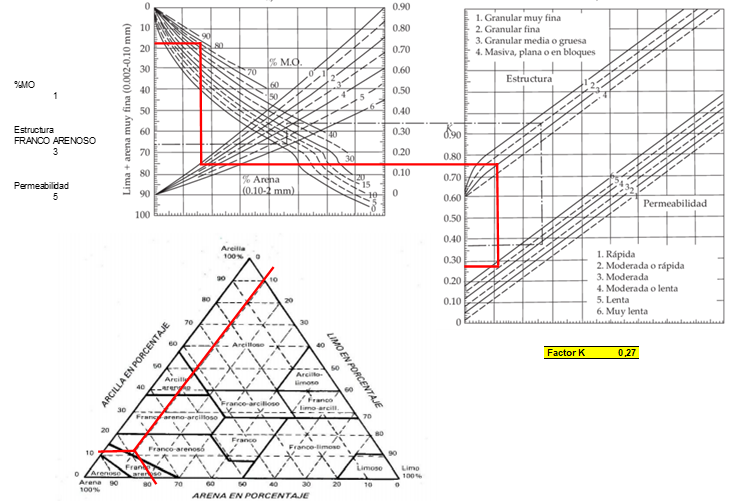 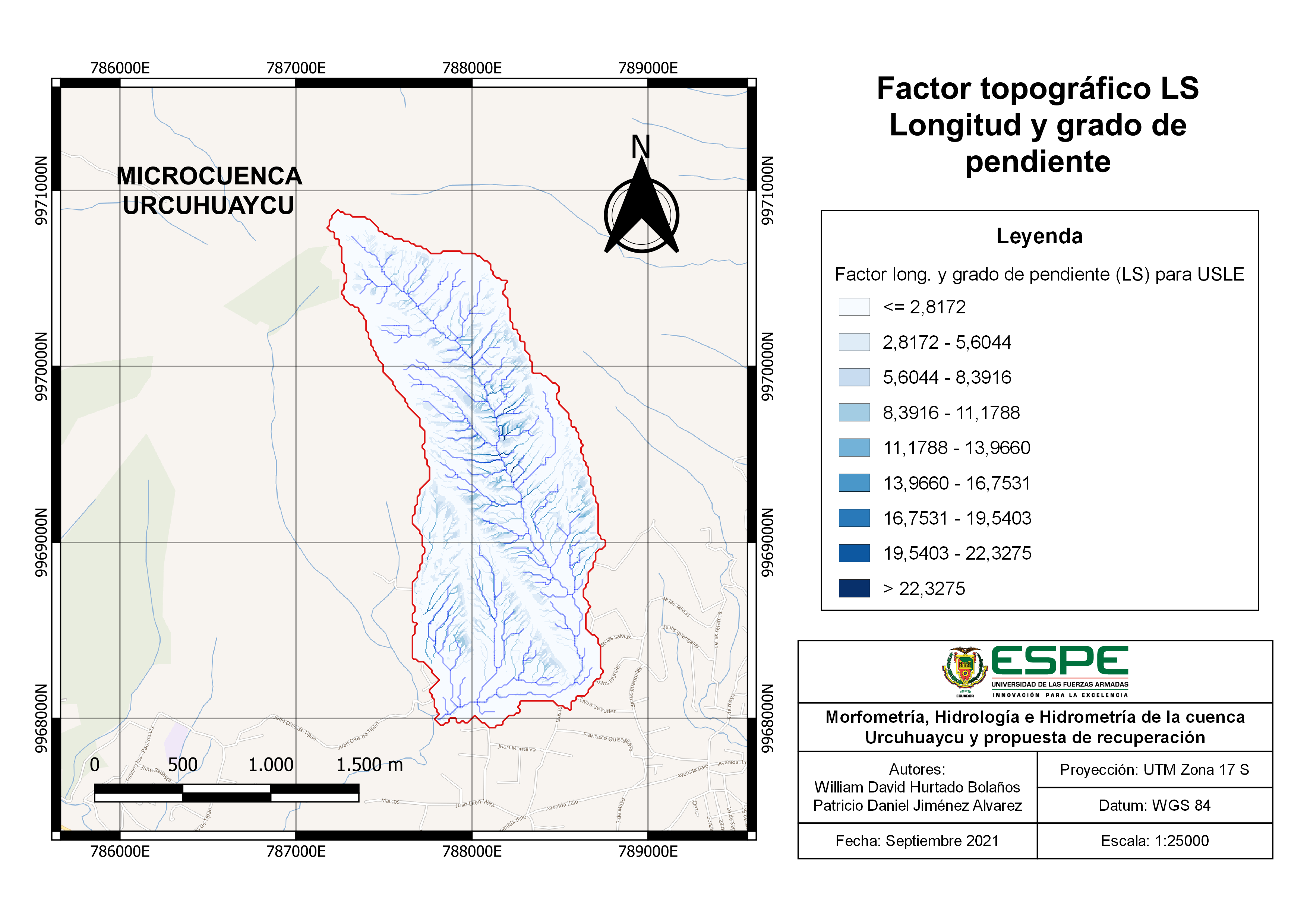 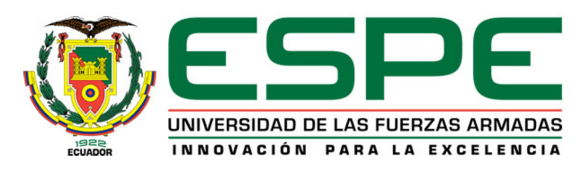 21
ECUACIÓN UNIVERSAL DE PÉRDIDA DE SUELO (USLE)
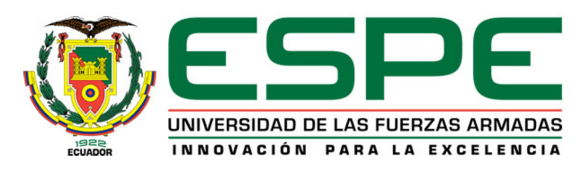 22
PLAN PILOTO DE RECUPERACIÓN
Alternativas:
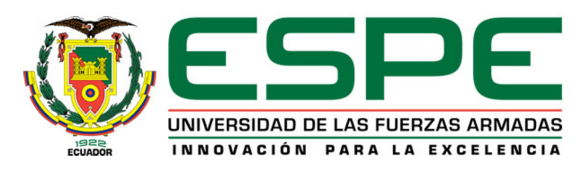 23
PLAN PILOTO DE RECUPERACIÓN
Selección del lugar y levantamiento de perfil transversal:
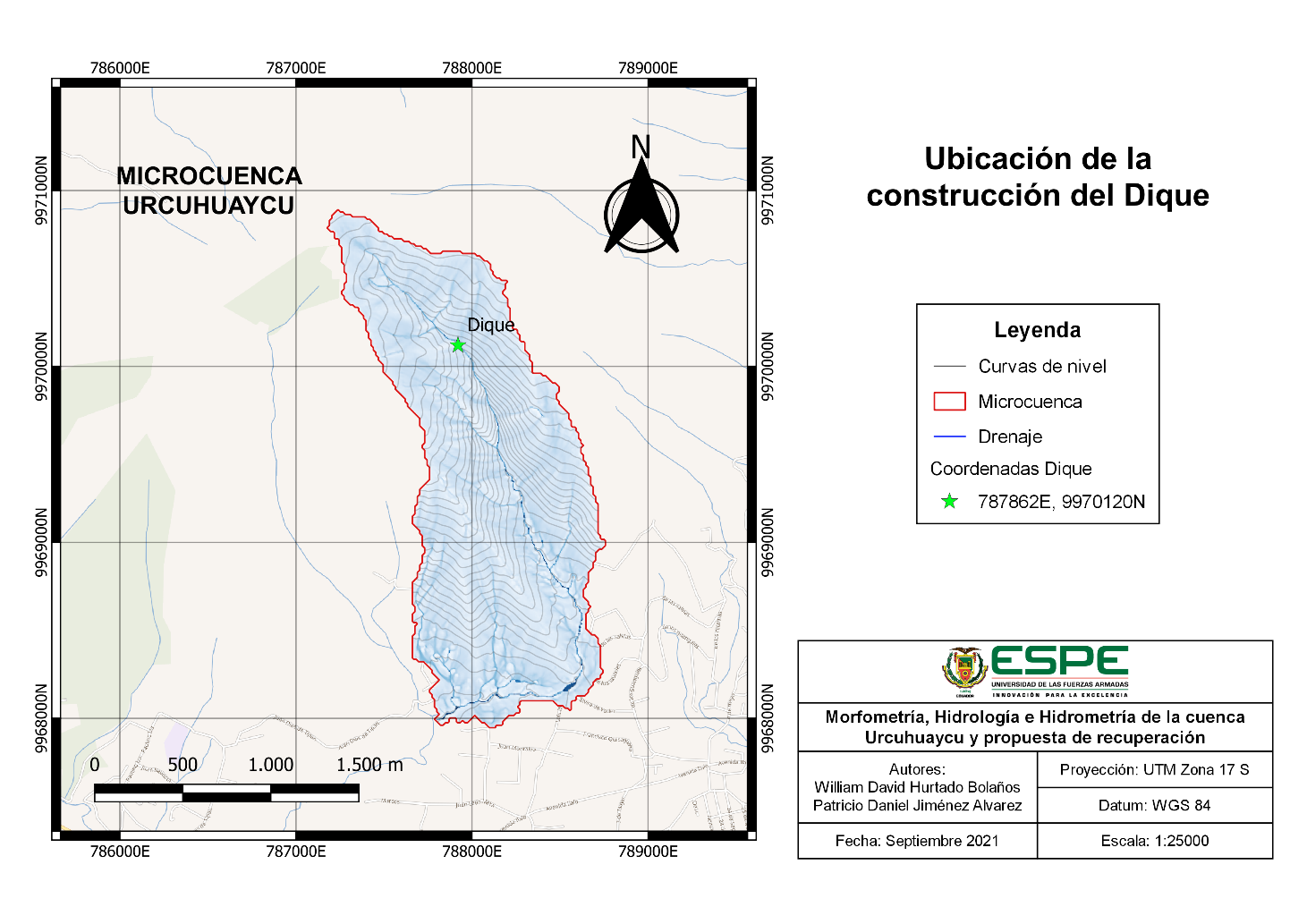 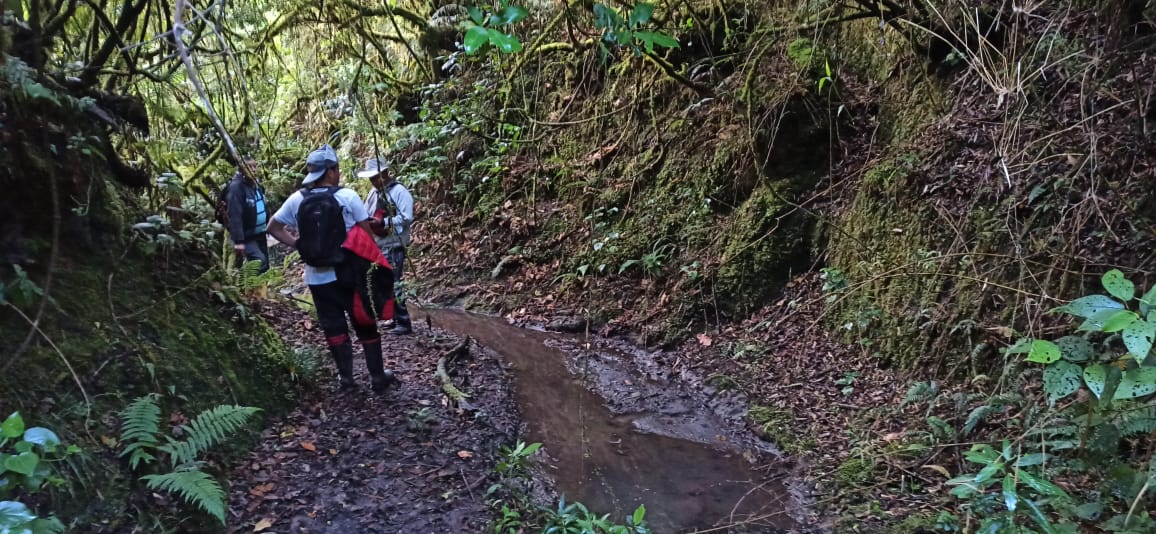 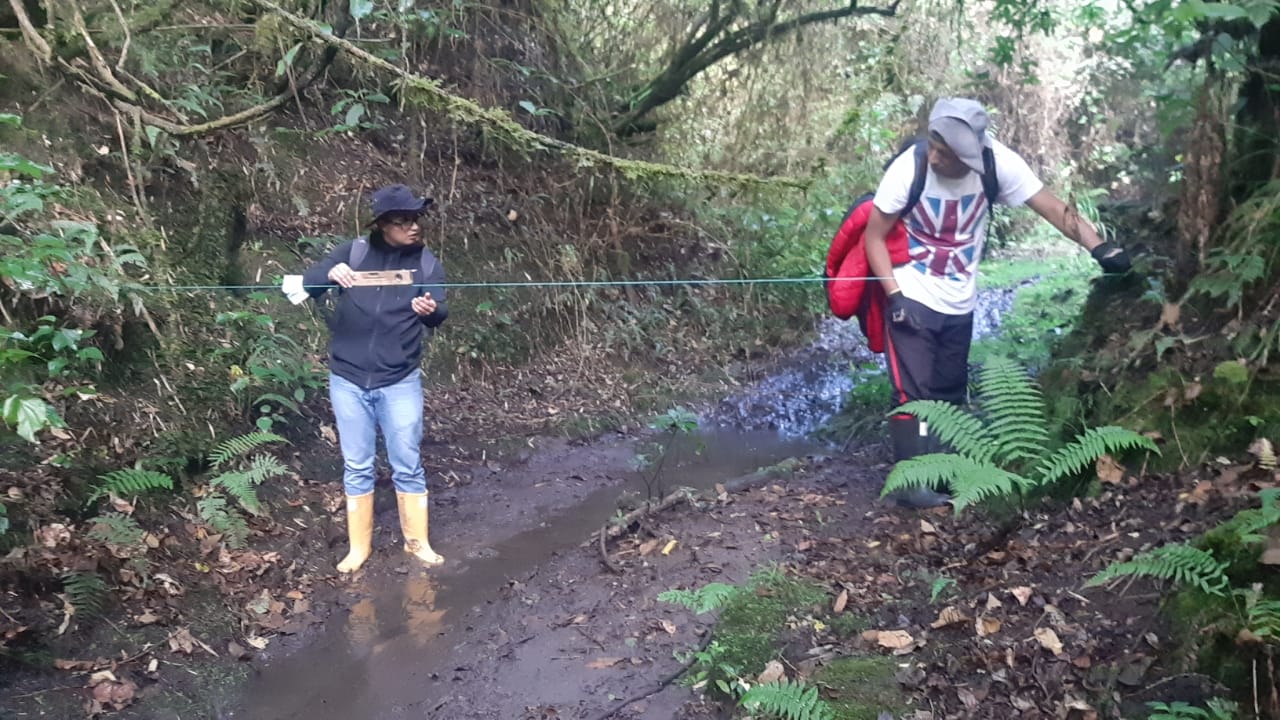 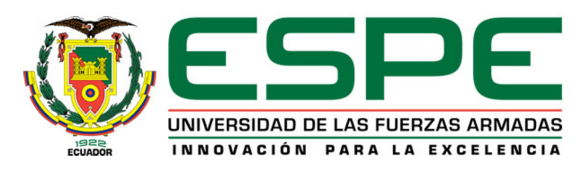 24
PLAN PILOTO DE RECUPERACIÓN
Diseño del Dique:
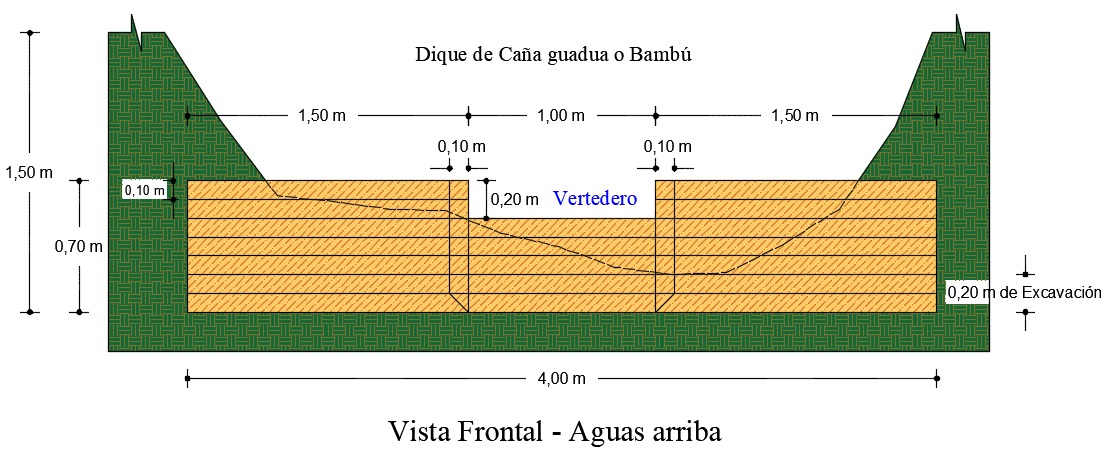 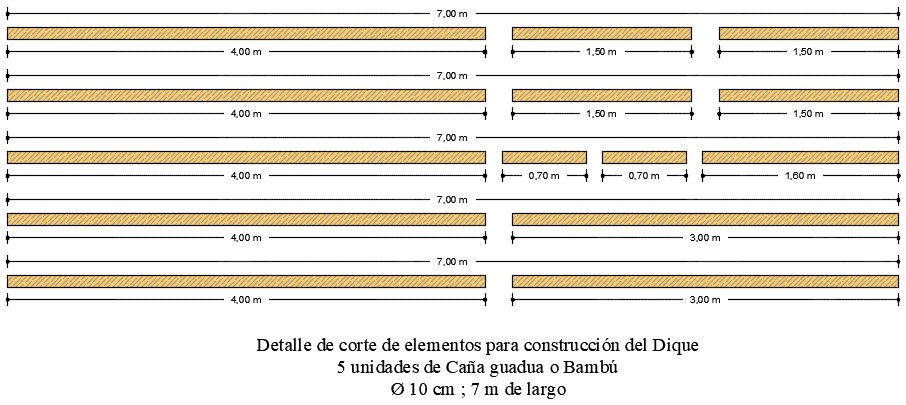 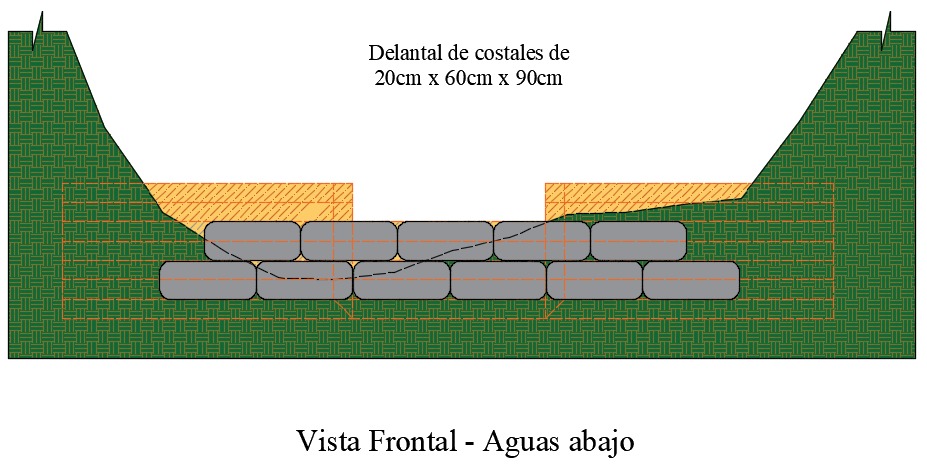 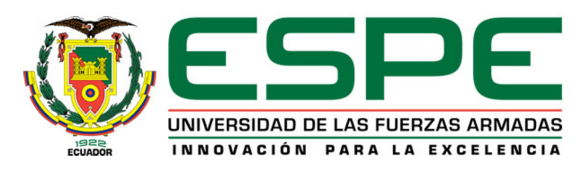 25
PLAN PILOTO DE RECUPERACIÓN
Resistencia Estructural del Dique:
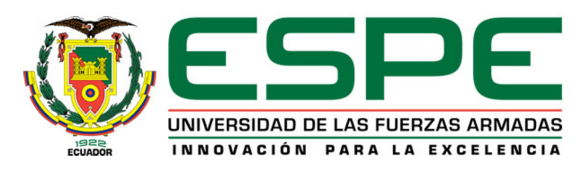 Fuente: Procedimiento, “Nuevo elemento para controlar la erosión” de (Tardío Cerrillo, 2008), Dato Guadua, (NEC-SE-GUADÚA, 2016)
26
PLAN PILOTO DE RECUPERACIÓN
Construcción del Dique:
Selección de cañas guaduas
Amarre juntas con alambre galvanizado
Excavación de zanja
Relleno y ubicación costales
Preparación de cañas guaduas
Dique aguas arriba
Anclaje en el cauce
Dique aguas abajo
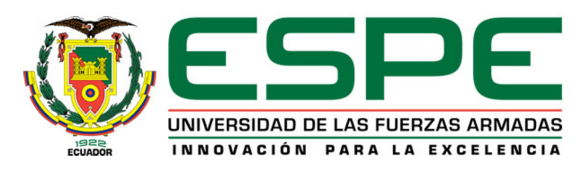 27
PLAN PILOTO DE RECUPERACIÓN
Presupuesto Referencial:
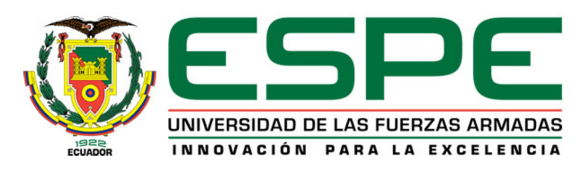 28
SOCIALIZACIÓN MEDIANTE PLATAFORMAS VIRTUALES
Entrevistas:
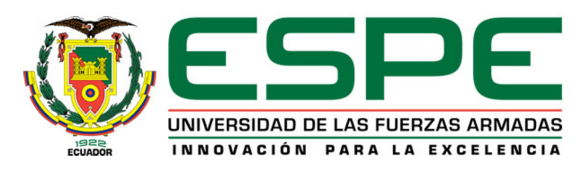 29
CONCLUSIONES Y RECOMENDACIONES
Conclusiones:
Se delimitó la microcuenca Urcuhuaycu, con el modelo digital de elevación en el software QGIS 3.18.3 y sus complementos GRASS GIS 7.8.5 y SAGA GIS 2.3.2, se generó mapas de ubicación y de resultados, se identificó los parámetros morfométricos e hidrométricos, que permitió caracterizar la forma en base a su topografía y su comportamiento hidráulico.  
Los parámetros hidrológicos de la microcuenca Urcuhuaycu, se basaron en las estaciones meteorológicas Tumbaco - M5040, Los Chillos – M5041 y la del Instituto Agropecuario Superior Andino (IASA) desde el año 2004 a 2019, los datos faltantes se rellenaron con una interpolación y reflejaron 3 métodos de cálculo para la precipitación media anual, el método aritmético, polígonos de Thiessen y el de Isoyetas, siendo este último el método de mayor precisión para la base de datos.
Los estudios de la caracterización del suelo en base a los resultados de cohesión, ángulo de fricción, contenido de materia orgánica, permeabilidad y granulometría, afirmaron que las características geomecánicas del suelo son de tipo cangahua, poco permeable, con una estructura “franco arenosa”.
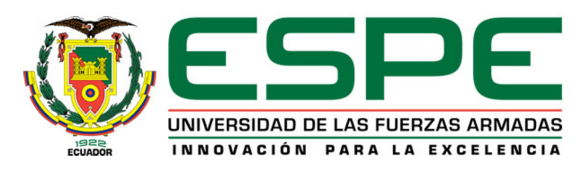 30
CONCLUSIONES Y RECOMENDACIONES
Conclusiones:
El factor de erosión basado en la ecuación de pérdida de suelo universal (USLE), indicó una categoría ligera de erosión de suelo, en el cual se comparó el resultado obtenido con los estudios realizados en la comunidad la Toglla, perteneciente a la zona del Ilaló, evidenciando la similitud del mismo aprobando la fidelidad de este método.
La construcción del dique reflejó un funcionamiento óptimo esperado, ya que la estructura permitió disminuir la velocidad del agua, evitando erosiones hídricas en el cauce, siendo favorable para futuras épocas de lluvias, y a su vez con la retención de agua ayuda a la revegetación de las laderas, además de que se podrá cosechar agua para los tiempos de sequía.
Finalmente, la socialización se llevó a cabo de plataformas virtuales por medio de entrevistas, fotografías y videos, con el fin de llegar a la conciencia de la comunidad en lo que respecta la recuperación de una cuenca hidrográfica, motivando a replicar el plan piloto propuesto de recuperación.
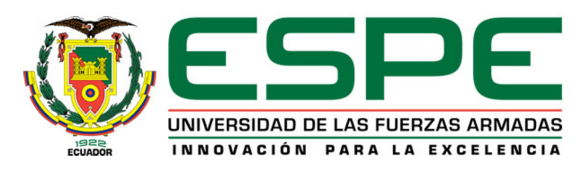 31
CONCLUSIONES Y RECOMENDACIONES
Recomendaciones:
Se recomienda realizar el cálculo de los parámetros morfométricos, hidrológicos e hidrométricos de la microcuenca Urcuhuaycu aplicando distintas metodologías para corroborar los resultados obtenidos dentro del área de estudio.
Instalar una estación meteorológica convencional en la zona del Ilaló para registrar diversas variables climáticas, enfocarse más en la toma de decisiones y demostrar la importancia del área de estudio que es una fuente de agua para la parroquia la Merced.
Proteger el cauce de la microcuenca Urcuhuaycu, con la ayuda de cerramientos, construcción de puentes peatonales y bebederos adecuados para el ganado, para poder mantener una calidad de agua óptima y la protección de la zona.
Se recomienda realizar un mantenimiento periódico para la obra de recuperación de la microcuenca Urcuhuaycu, al menos una vez al año, verificando la altura de los sedimentos para no comprometer el funcionamiento de la estructura.
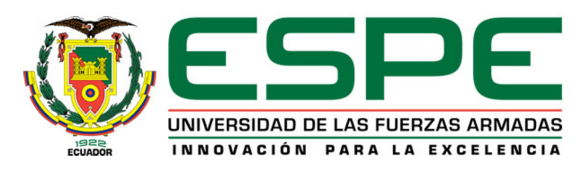 32
GRACIAS
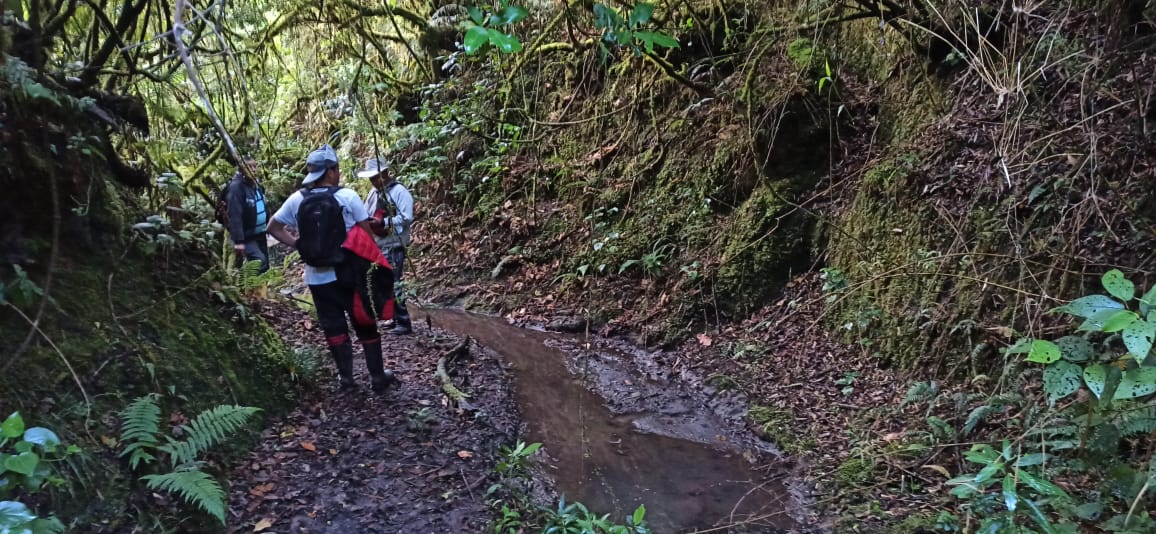 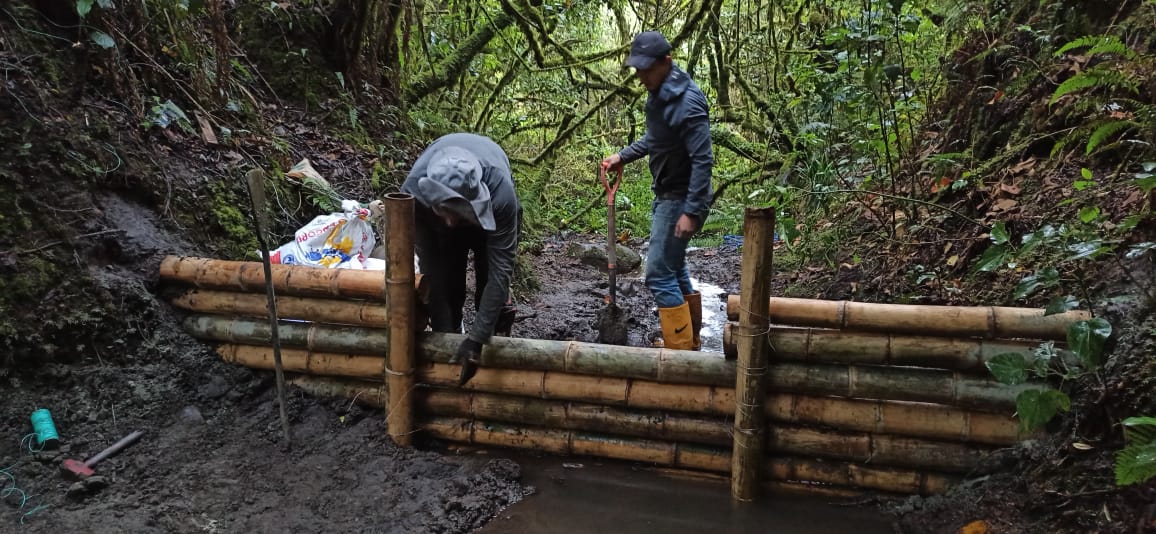 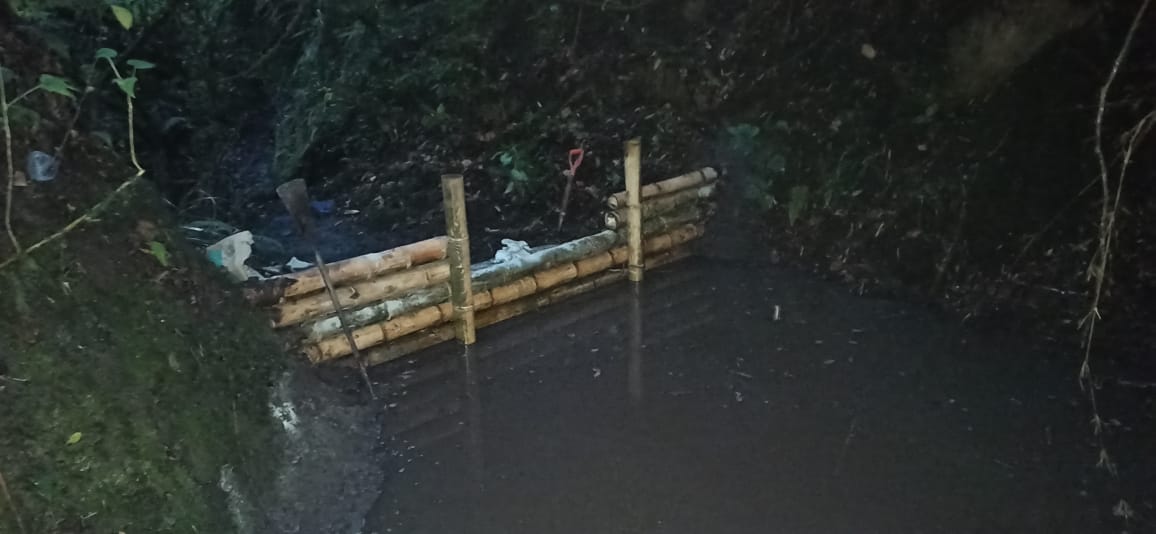 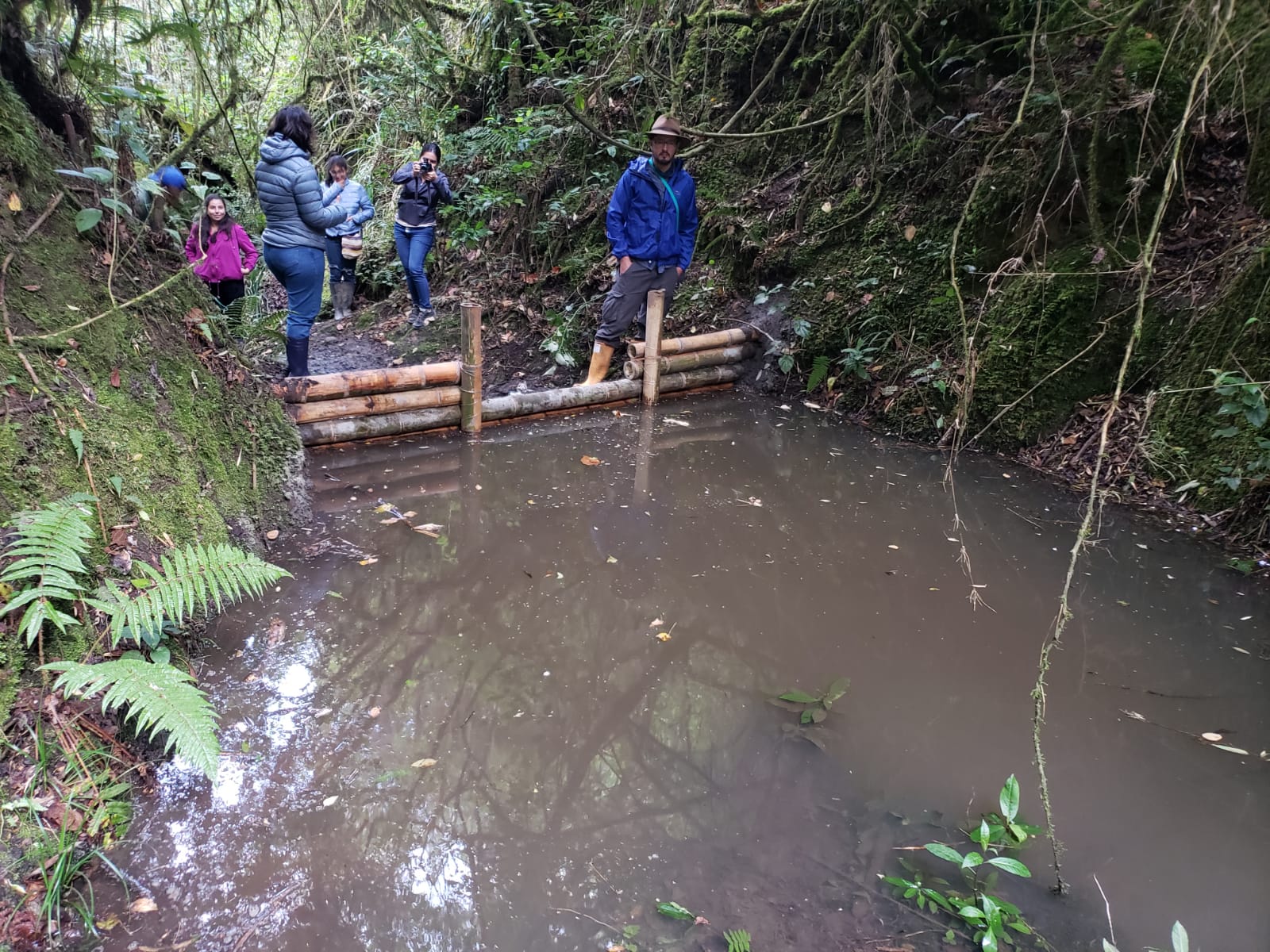 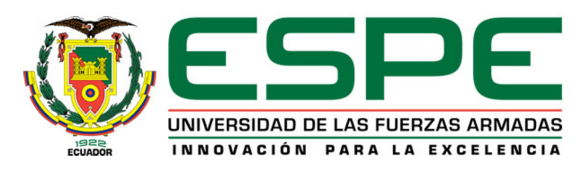 33